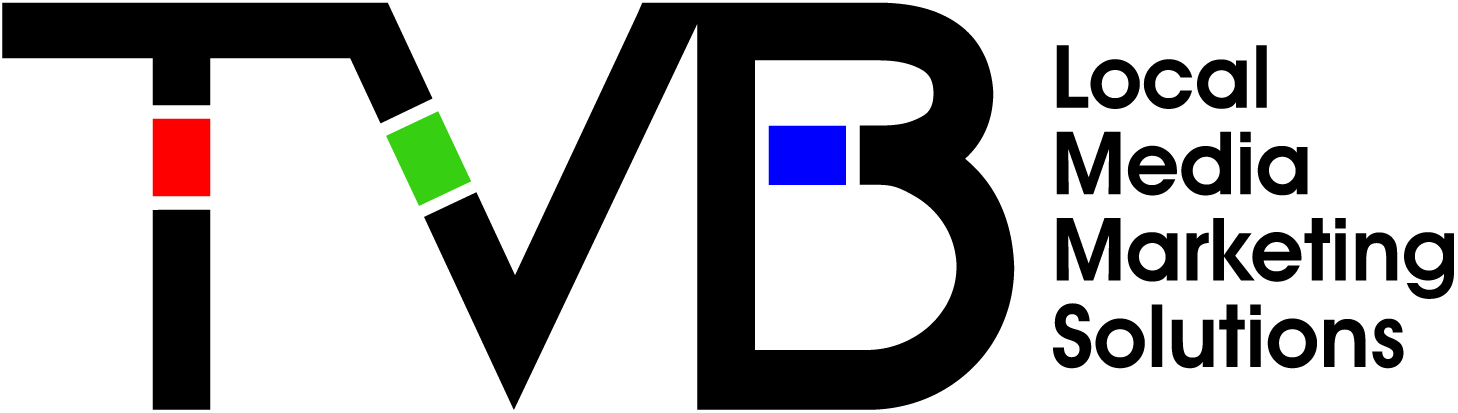 Purchase Funnel Study
2021
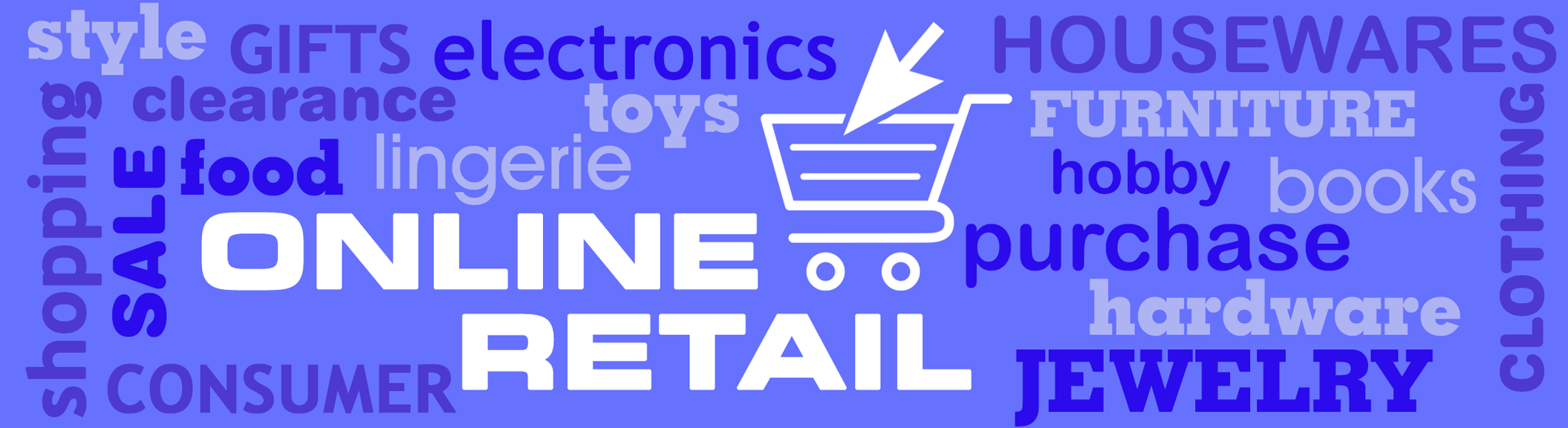 Study Objective and Methodology
Objective: To identify the importance of media platforms influencing online retail consumers during their purchase decision process.
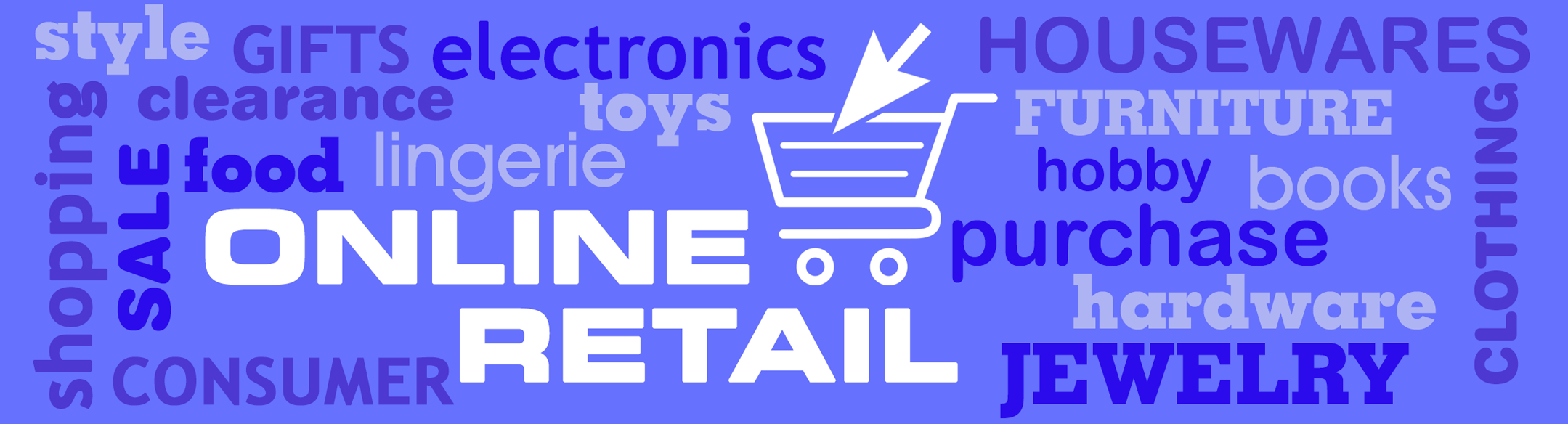 TVB commissioned        to do the research study.
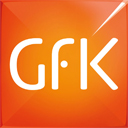 3
Online Retail Research Overview: Methodology
WHO:
The general study which included 7 categories (Automotive, Banking/Financial, Furniture/Bedding/Carpet, Legal, Medical, QSR/Fast food/Casual restaurants, Online retail and In-store retail) had 3,500 interviews collected via opt-in sample. Each respondent answered a series of questions for up to three product/service categories
This analysis focuses on the online retail category. The number of respondents for the online retail category was 1,631
To qualify for the Online Retail category, respondents needed to be age 18+ and: 
Recently purchased or plan to purchase in the near future from an online retail website or app such as Amazon, Macy’s, Home Depot, Target, Dick’s Sporting Goods, Walmart, Best Buy, Kay Jewelers, local retailers, etc.
Have seen/heard or read an advertisement for that category in ANY of about 20 media platforms both traditional and digital, in the past 2 months
WHEN: Interviews took place December 1, 2020– December 15, 2020
WHAT: Via 15-minute online quantitative survey about the influence of advertising platforms at each stage of the consumer purchase decision, actions taken post-advertising, and attitudinal questions
	Respondents were given the choice of taking the survey in either English or Spanish
4
Source: GfK Purchase Funnel 2021
These are the media platforms measuredRespondents did not have to be exposed to a TV ad to be included in the study
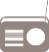 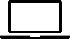 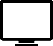 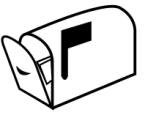 TV
Radio
Digital
Mail
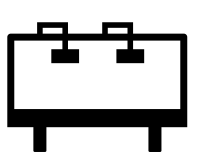 (Broadcast, Cable and On-Demand)
OOH
Print
(Newspaper and Magazine, Yellow Pages)
(Billboard and Movie Theater)
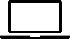 Digital media include:
Network TV station site/app
Magazine
Newspaper
Search engine
Social media
Streaming TV services
Video ad
Yellow Pages site/app
Cable site/app
Consumer review site/app
Display/banner ad
Email ad
Internet radio
Local radio station site/app
Local TV station site/app
5
Respondents were asked to rate which medium was important in each stage of the Purchase Funnel
Reaching 
Consumers
Early
Awareness
Interest
Preparing for
Purchase
Decision
Visit Store/Website
for Info
Consider Purchase
Purchase
Making a purchase
6
Media Influence
Media Makes a Difference in Motivating Online Retail Consumers…But it Declines Moving Down the Funnel
Online retail
% Influenced by Media
% NOT Influenced by Media
Source: GfK TVB Purchase Funnel 2021 Online retail Category A18+QA4/QA5/QA6/QA7/QA8 (cume of all media cited as most important)
8
61% of Online Retail Consumers Were Exposed to Three or More Media Platforms, Over-indexing The Seven-Category Average
7 Category Average
Online retail
58%
61%
Source: GfK TVB Purchase Funnel 2021 Online retail A18+S10/S11 “In the past two months, did you see, hear or read an advertisement for an online store in any of these media/digital media?”
9
With Online Retail Ads, TV Tops Exposure at 76%
10
Source: GfK TVB Purchase Funnel 2021 Online retail category A18+S10/S11 “In the past two months, did you see, hear or read any advertisement in any of these media/digital internet media?”
Online Retail Ad Exposure Does NOT Guarantee Importance, Except for TV
Online retail
Source: GfK TVB Purchase Funnel 2021 Online retail Category A18+
S10/S11/QA4 “In the past two months, did you see, hear or read any advertisement in any of these media/digital internet media?”/ “Thinking about the ads you saw/heard for the categories, which advertising media made you most aware of the category?”
11
What Influenced Online Retail Consumers Most: Television
% Influenced by media
Online retail
Source: GfK TVB Purchase Funnel 2021 Online retail category A18+
QA4/QA5/QA6/QA7/QA8  Most important for media with at least 1 funnel stage at 2%+ shown; 2%, 1%, & 0% not shown/labeled
12
Online Retail Consumer Awareness - Most Important:
More Respondents Picked TV than all other Media Platforms Combined
Online retail
42%
13
Source: GfK TVB Purchase Funnel 2021 Online retail Category A18+QA4 “Thinking about the ads you saw/heard for the categories, which advertising media made you most aware of the category?”
Of Those that Cited TV as the Most Important in Awareness Phase, 7 out of 10 Picked Broadcast TV
Source: GfK TVB Purchase Funnel 2021 Online retail Category A18+
QA4 “Thinking about the ads you saw/heard for the categories, which advertising media made you most aware of the category?” 
How to read: Of the 53% who chose television, 72% chose broadcast TV
14
The Primary Source for News: Broadcast Television
Which of the following sources, if any, would you say is your primary source for news?
Online retail
15
Source: GfK TVB Purchase Funnel 2021 Online retail Category A18+ B1 “Which of the following sources, if any, would you say is your primary source of news?”
“I trust the news I see/hear on this media source”
Traditional Media
Digital Media
16
Source: GfK TVB Purchase Funnel 2021 Online retail Category A18+ (Agree Strongly + Agree Somewhat)B2: “I agree with the following statement: I trust the news I see/hear on this media source.”
Media Confluence
More Exposures Means More Action For Online Retail Consumers
Which of the following did you do after seeing/hearing the ads for the Online retail category on television?
Went to the website or app advertised to learn more about what was advertised
Went online to learn more
about what was advertised
Searched online for a coupon
or promotional offer
Remembered you had seen the brand
advertised before (i.e., newspaper,
radio or the internet)
Purchased the product or service advertised at a store/branch/online
Source: GfK TVB Purchase Funnel 2021 Online retail CategoryQA9 “Which of the following did you do after seeing/hearing the ads for the category on television?”
18
“Have TV ads influenced your search selections?”
Source: GfK TVB Purchase Funnel 2021 Online retail Category A18+ QA10 “When doing an online  search, how often, if at all, have TV ads you have seen influenced you in some ways in your search?” (Yes = combination of Every time, Most of the time & Sometimes)
19
Local Television Websites/Apps Most Preferred
Which of the following websites or apps are you most likely to turn to
when you need information about local news or events?
% A18+ Online retail
Source: GfK TVB Purchase Funnel 2021 Online retail Category A18+C3 “Which of the following websites or apps are you most likely to turn to when you need information about local news and events?”
20
“When Visiting a Television Station’s Website or App, do you View the Ads?”
Online retail
Source: GfK TVB Purchase Funnel Online retail Category A18+ C2 “How often do you look at the video ads on that local television station’s website or app?” (Yes = combination of Every time, Most of the time & Sometimes)
21
Opinion Leaders
My Friends/Family Ask and Trust my Advice
TV Ads Motivate Online Retail Opinion Leaders
Which of the following did you do after seeing/hearing the ads for the category on television?
Went online to learn moreabout what was advertised
Went to the website or app advertisedto learn more about what was advertised
Remembered you had seen the brand advertisedbefore (i.e., the newspaper, radio or the internet)
Purchased the product/service at a branch/store, or online
Searched online for a coupon or promotional offer
Source: GfK TVB Purchase Funnel 2021 Online retail Category A18+, Opinion leaders
QA9 “Which of the following did you do after seeing/hearing the ads for the category on television?”
23
Local TV Assets Resonate with Online Retail Opinion Leaders
“Have TV ads influenced your search selections?”
“When visiting a television station’s website or app, do you view the ads?”
“Have you ever commented, posted, liked or shared info or articles from a local TV station’s website or app?”
Online Retail Opinion Leaders
Online Retail Total
Source: GfK TVB Purchase Funnel 2021 Online retail category, Opinion leaders A18+
QA10/C2/C4
24
Holiday Purchase Attitudes
During The COVID-19 Pandemic
Holiday Season: Shopping Activity With an Online Component
Online Retail % A18+
Source: GfK TVB Purchase Funnel 2021 A18+: Online retail
CI-3: “Now, please think about the holiday season. Have you purchased, or do you plan to purchase from the following?”
26
Retail Online = Online Only + Online & In-storeRetail In-Store = In-Store Only + Online & In-store
In-store
Only
Online 
Only
Online & In-store
18%
10%
72%
Online
Instore
90%
82%
Source: GfK TVB Purchase Funnel 2021 A18+: Retail
CI-2: “Now, please think about the holiday season. Have you purchased, or do you plan to purchase from the following?”
27
Are You Currently, Or Planning to Do More, Less, or The Same?
54%
Source: GfK TVB Purchase Funnel 2021 Online retail Category A18+
CI-1: For each of the following, are you currently or planning to do more, less or the same compared to what you did six months ago
28
What Influenced Consumers Most For Online Retail:Awareness
% A18+ Online Retail
29
Source: GfK TVB Purchase Funnel 2021 Online retail Category; Most important for media with at least 1 funnel stage at 2%+ shown; 2%, 1%, & 0% not shown/labeled
“Have TV ads influenced your search selections?”
Source: GfK TVB Purchase Funnel 2021 Online retail Category QA10 “When doing an online search, how often, if at all, have TV ads you have seen in this category influenced you in some ways in your search?” (Yes = combination of Every time, Most of the time & Sometimes)
30
“When Visiting a Television Station’s Website or App, do you View the Ads?”
31
Source: GfK TVB Purchase Funnel 2021 Online retail Category C2 “When visiting a TV station’s website or app, do you view the ads?” (Yes = combination of Every time, Most of the time & Sometimes)
Regardless of Online Retail Methods, Shoppers Highly Trust  Local TV Assets
32
Source: GfK TVB Purchase Funnel 2021 Online retail Category “Source: GfK TVB Purchase Funnel B2 “I trust the news I see/hear on this media source” (Agree Strongly + Agree Somewhat)
Online Retail Category Key Points
61% of respondents were exposed to 3 or more media sources greater than the seven-category average of 58%
Among online retail consumers, television is the most important influencer at all stages of the purchase funnel, including opinion leaders 
TV has highest level of importance driven by those online retail consumers saying it’s “most” important. Other platforms are predominantly 2nd and 3rd most important
The primary source for news is broadcast TV.
 Local TV news is #1 for trust among all media platforms and local TV news websites/apps are #1 for trust among digital platforms
33
Source: GfK TVB Purchase Funnel 2021 Online retail Category
Online RetailTV + Digital Effects
Increased ad exposure motivates more online activity, ad recall, and purchasing among online retail consumers.
TV drives users to go online to learn more – 90% of respondents say TV ads influence their online search selections. 96% for opinion leaders.
84% of online retail consumers say they view the ads on local broadcast TV websites and 89% for opinion leaders.
For local news and information, local broadcast TV websites are the most preferred.
34
Source: GfK TVB Purchase Funnel 2021 Online retail Category
Online Retail Shopping Habits
During the holiday season, browsing and purchasing online was the highest method, followed by those who browsed online and purchased in-store.
There is overlap in the way people shop. For example, 72% of consumers shopped both online and in-store.
Regardless of the way people shop
Television is the most important influencer at all stages of the purchase funnel
Local broadcast TV assets are the most trusted
35
Source: GfK TVB Purchase Funnel 2021 Online retail Category
Thank You